Azure Study Group AZ-300 - Microsoft Azure Architect Technologies
Shawn Weisfeld
Cloud Solution Architect
Week 3Create and deploy apps (5-10%)
Agenda
Series Agenda
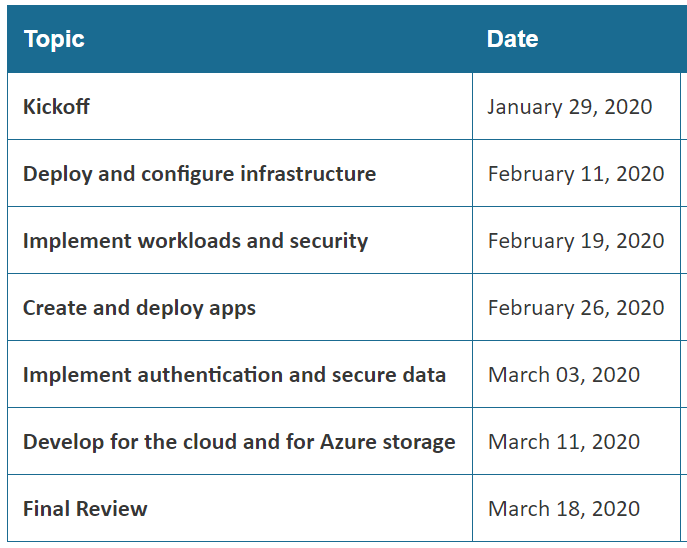 Yammer: https://aka.ms/azurecsg

Homework:
https://aka.ms/AZ-300StudyGroup
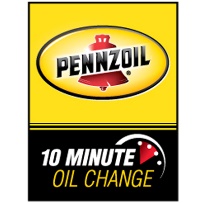 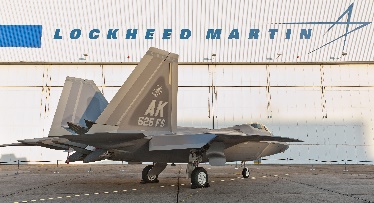 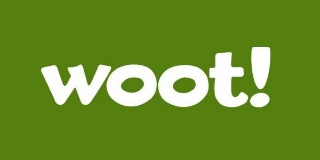 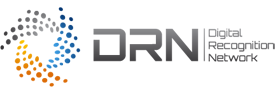 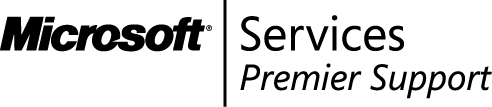 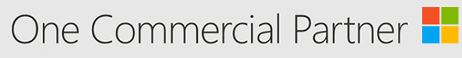 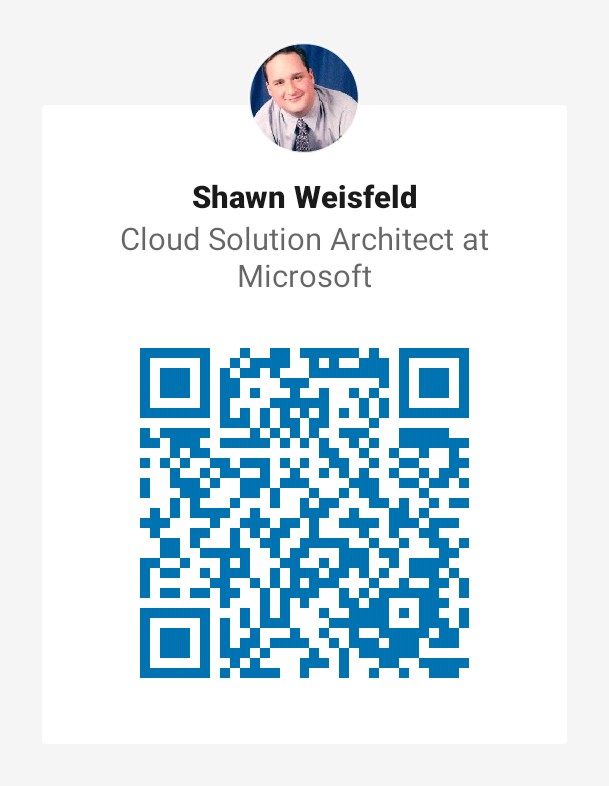 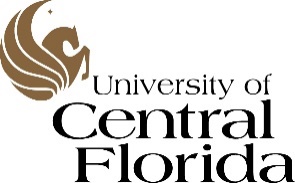 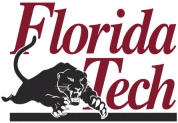 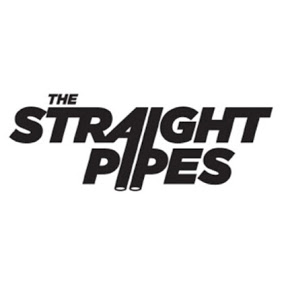 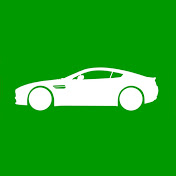 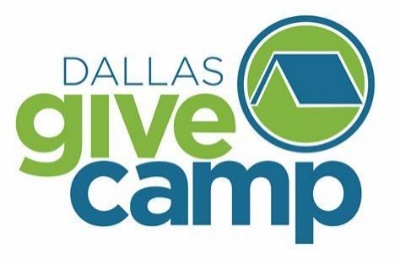 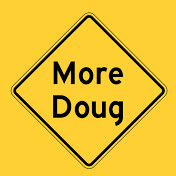 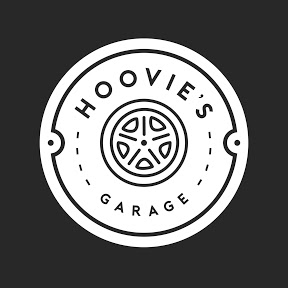 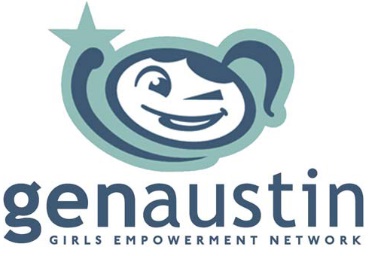 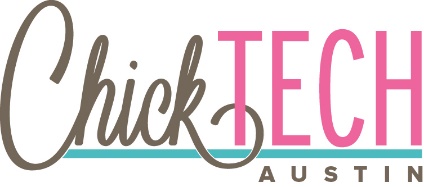 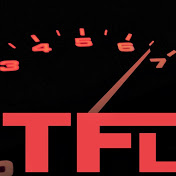 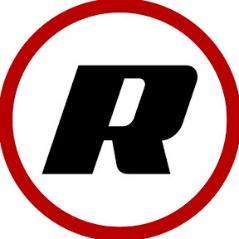 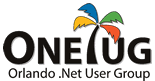 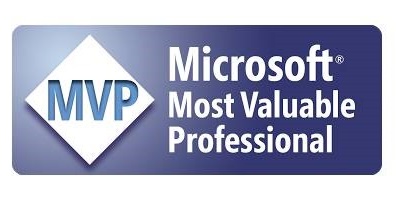 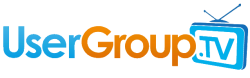 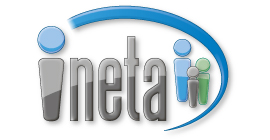 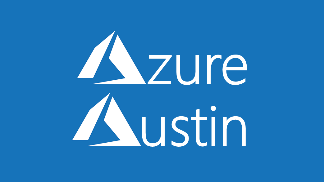 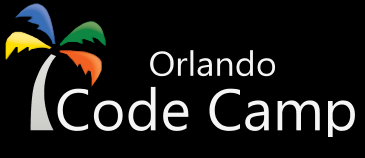 Feedback Loop
Create web apps by using PaaS
create an Azure app service Web App
create documentation for the API
create an App Service Web App for Containers
create an App Service background task by using WebJobs
enable diagnostics logging
What do I pick?
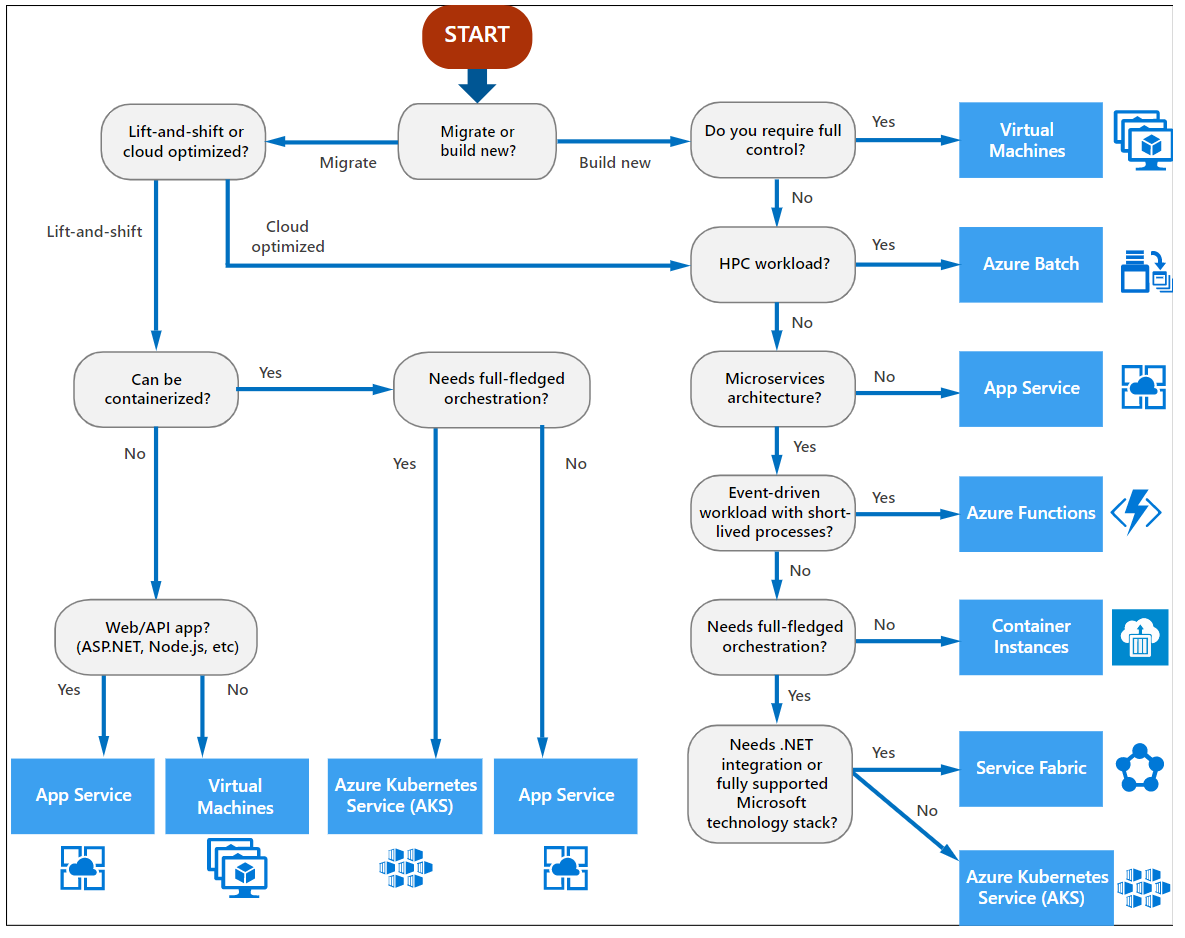 Document your API
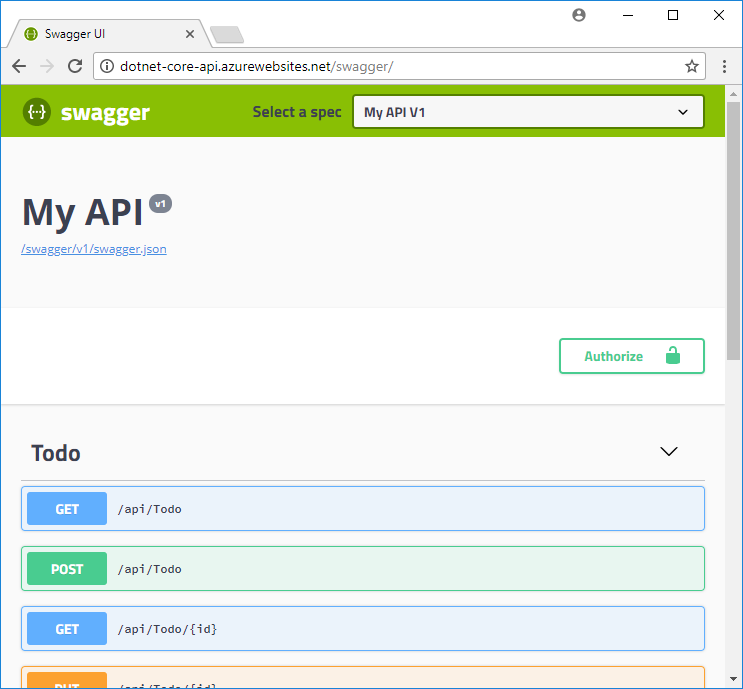 App Service & Containers
Windows & Linux containers available
Provides the benefits of App Service and Containers without the overhead of a cluster.
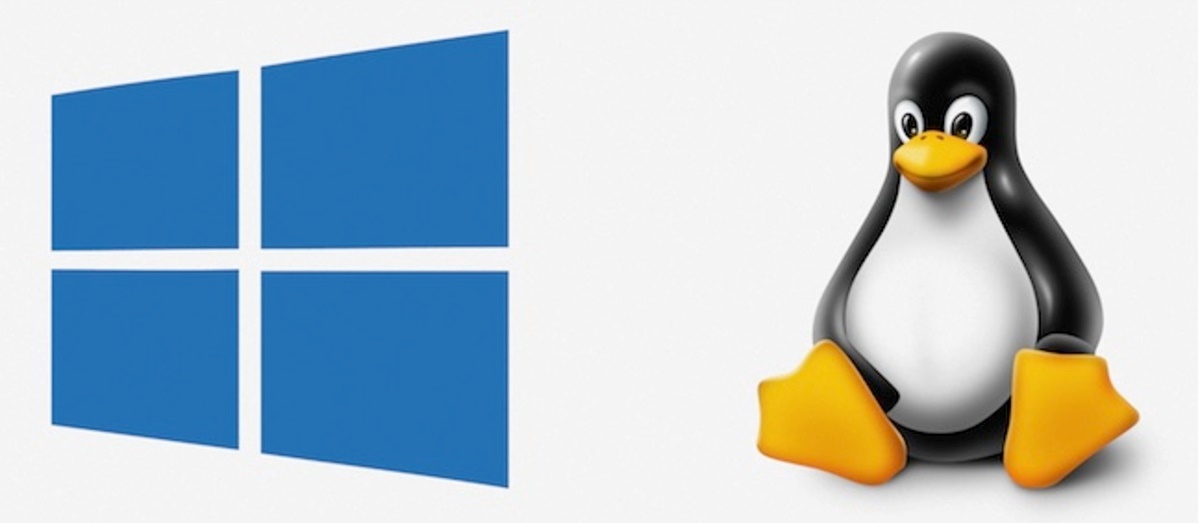 App Service WebJobs
Continuous vs Triggered
WebJobs vs Azure Functions
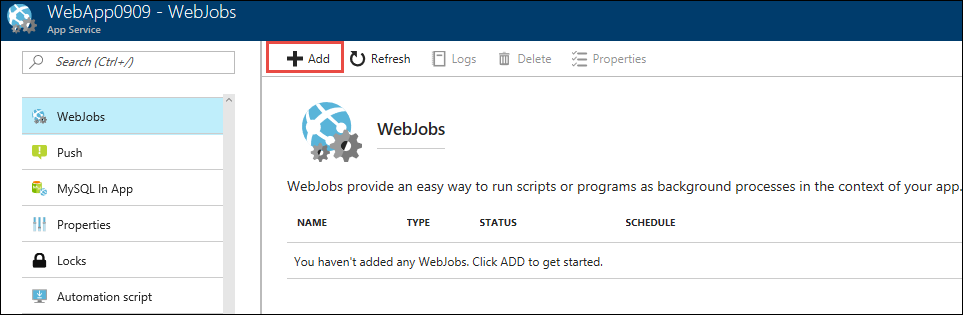 Azure App Service diagnostics
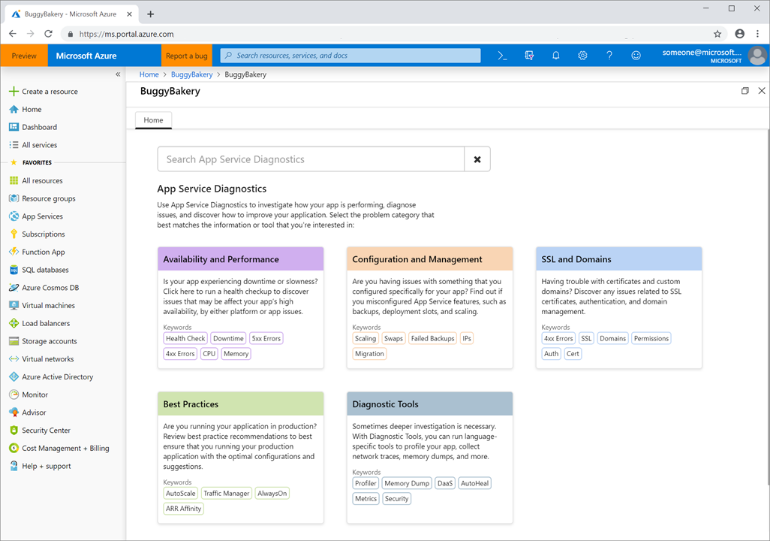 ** not mentioned in this objective, but Azure Monitor Application Insights can also help with this
Design and develop apps that run in containers
configure diagnostic settings on resources
create a container image by using a Dockerfile
create an Azure Kubernetes Service
publish an image to the Azure Container Registry
implement an application that runs on an Azure Container Instance
manage container settings by using code
What is a container?
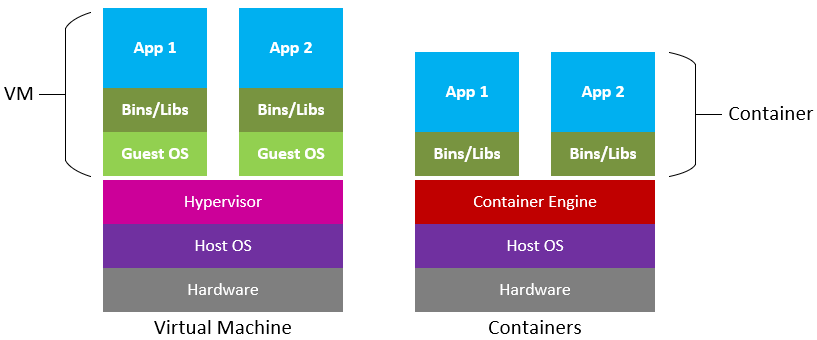 How do I build a Container?
Dockerfile & Docker Compose
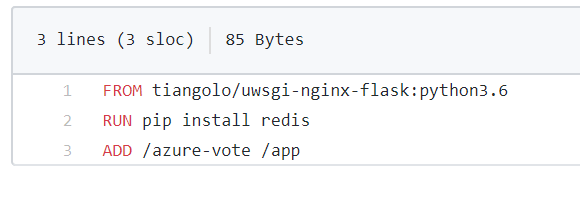 Where do I keep my containers?
Container Registry or like service
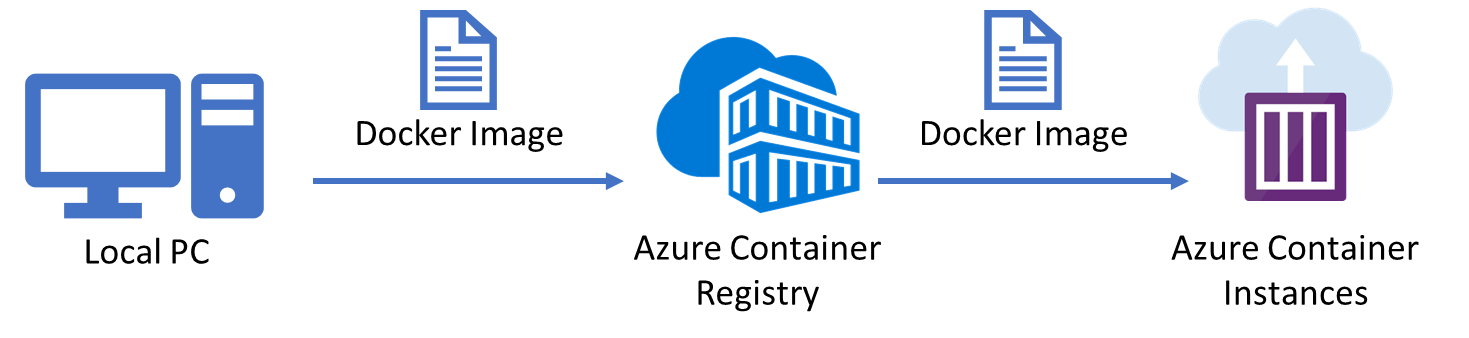 Where do I run my containers?
Azure Kubernetes Service
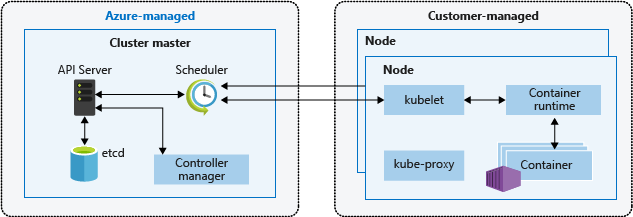 Where do I run my containers?
Azure Container Instance
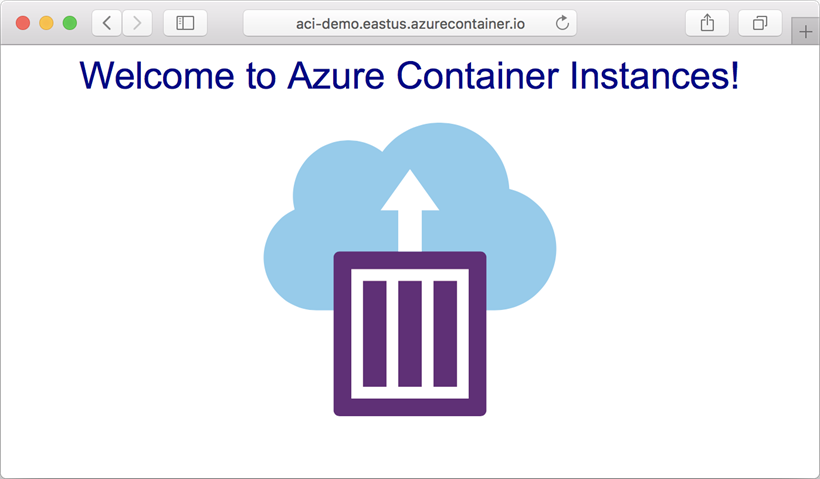 How do I monitor my containers are doing?
Azure Monitor for containers (aka Container Insights)
Containers running anywhere
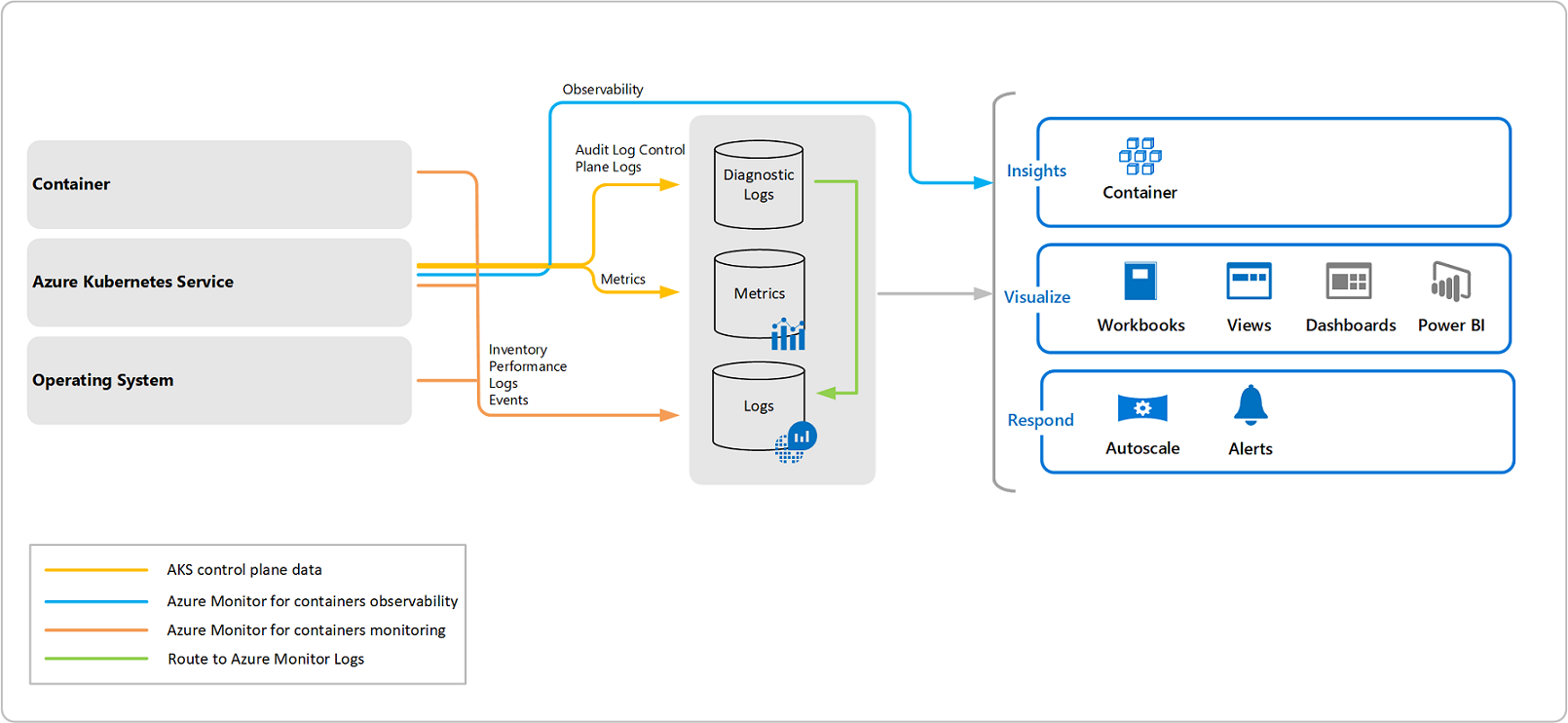 How do I monitor my containers are doing?
AKS Diagnostics – part of the AKS service
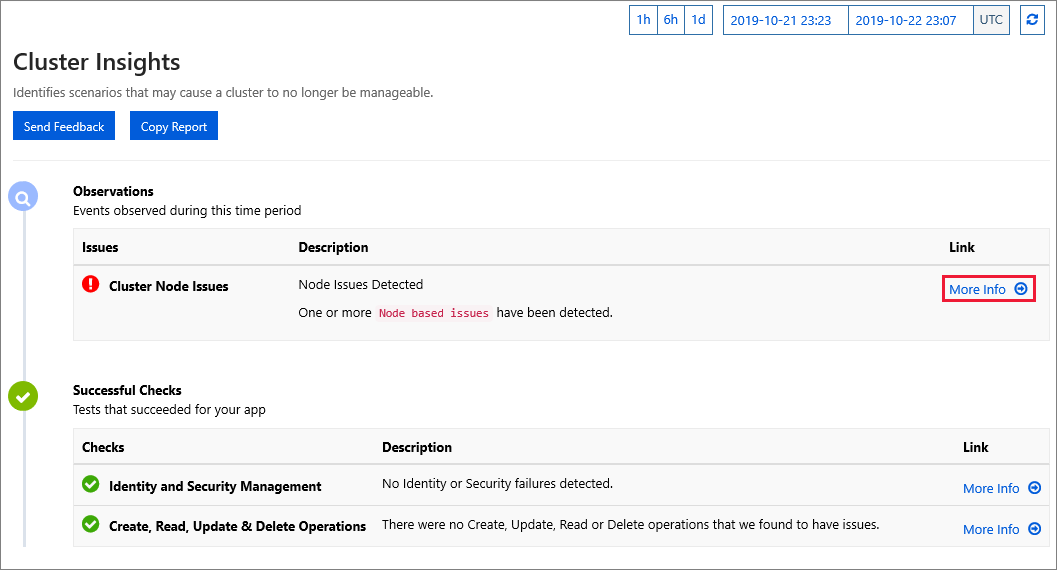 How do I monitor my containers are doing?
ACI Logs – part of the ACI service
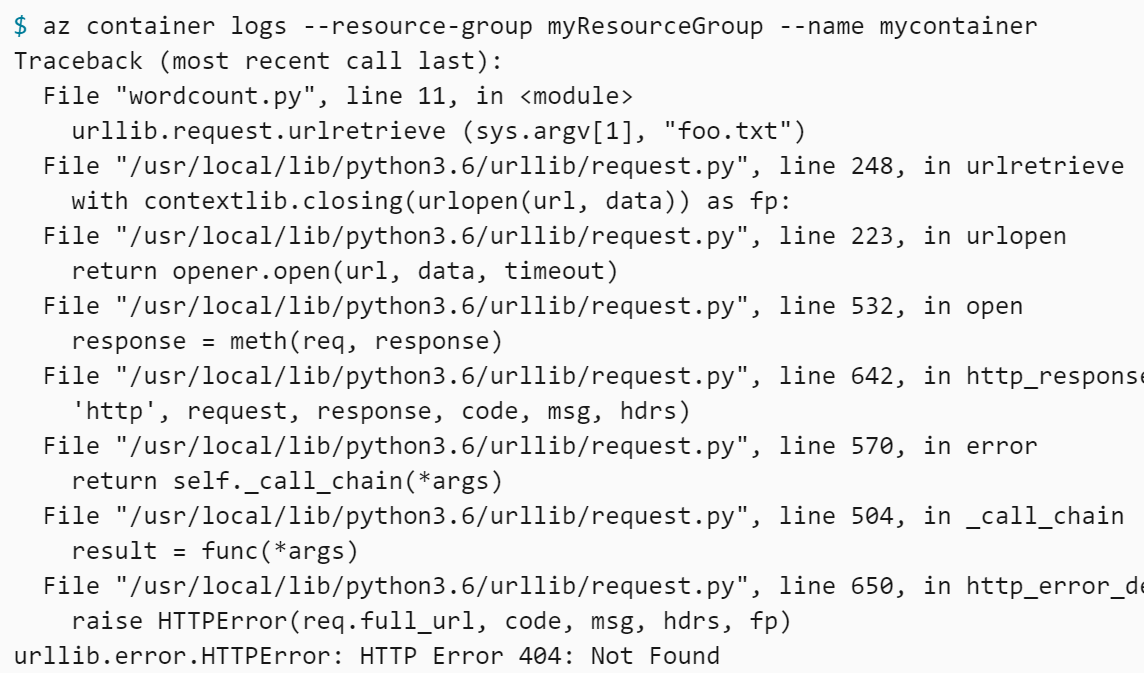 How do I monitor my containers are doing?
ACI with Azure Monitor Logs
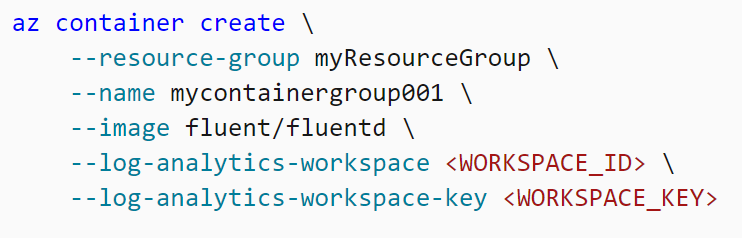 Building more complex apps with ACI: Container Groups
Same host machine, lifecycle, resources, local network, and storage volumes. 
Like a pod in AKS.
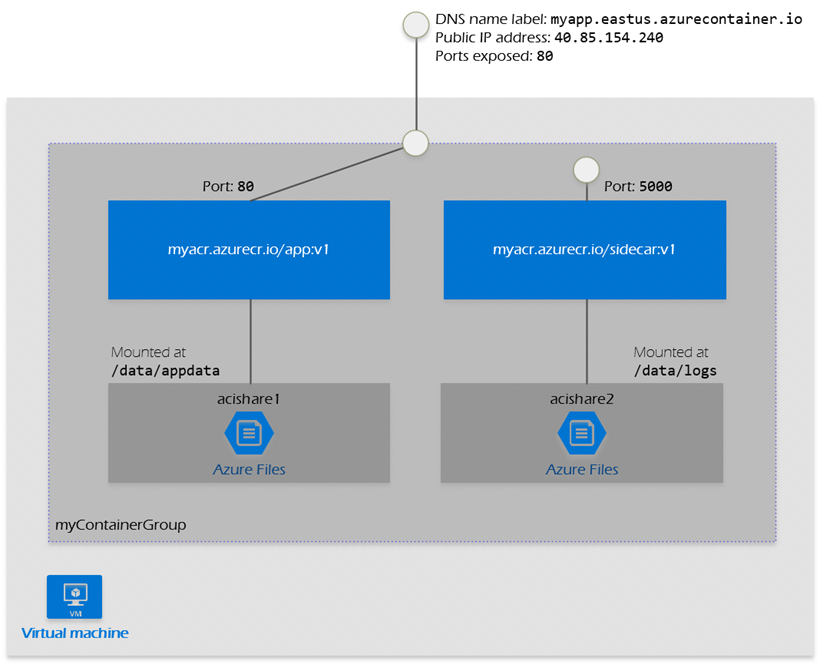 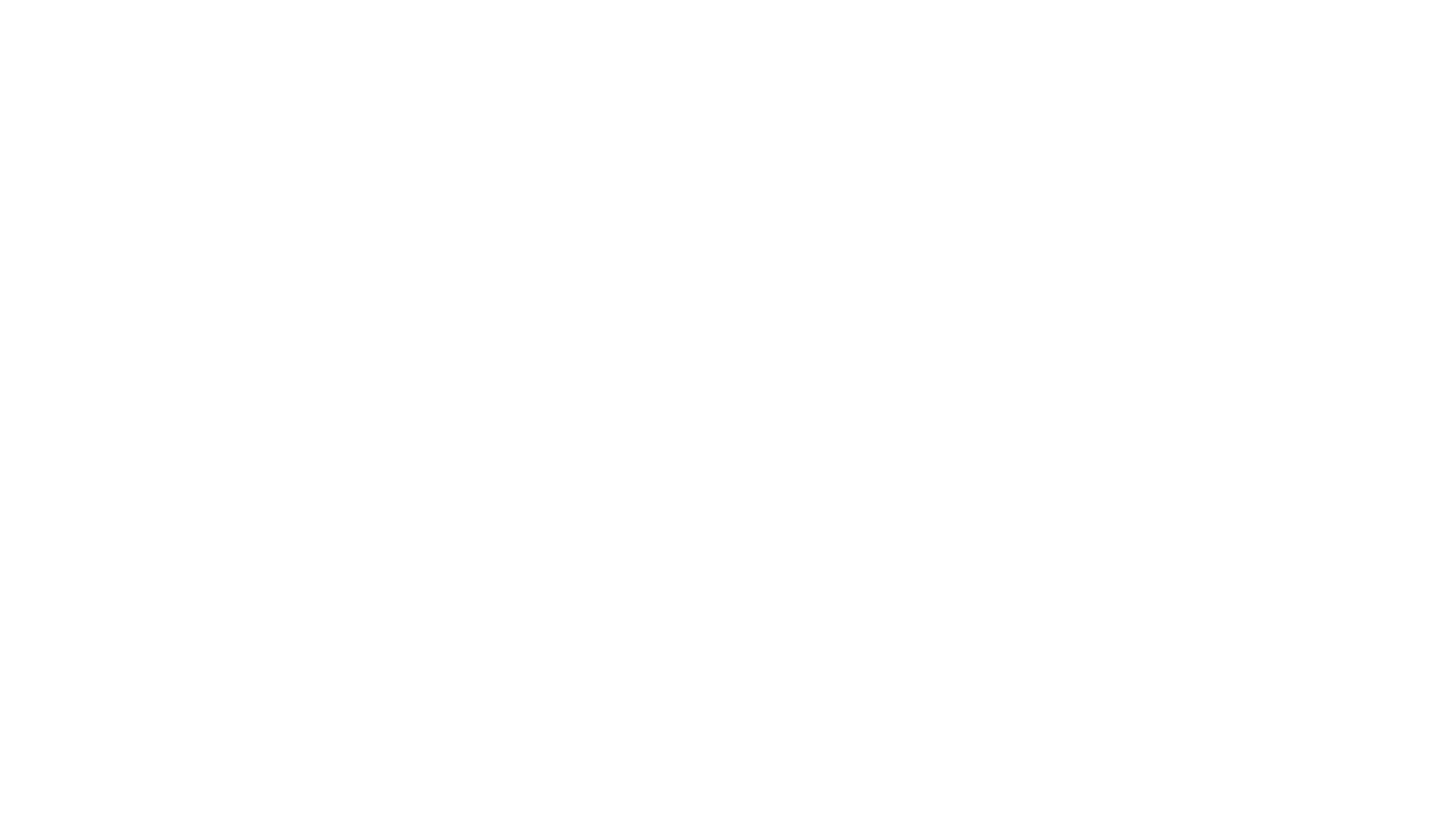 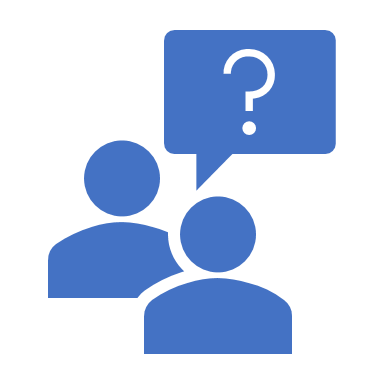 Questions?
Homework Assignment
https://aka.ms/AZ-300StudyGroup
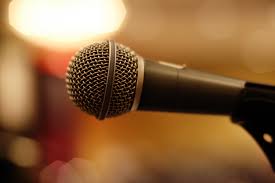 Open Mic …